Culturopolis, 17 November 2022
Ivo Oosterbeek, Catarina Gomes
Mapa das Ideias
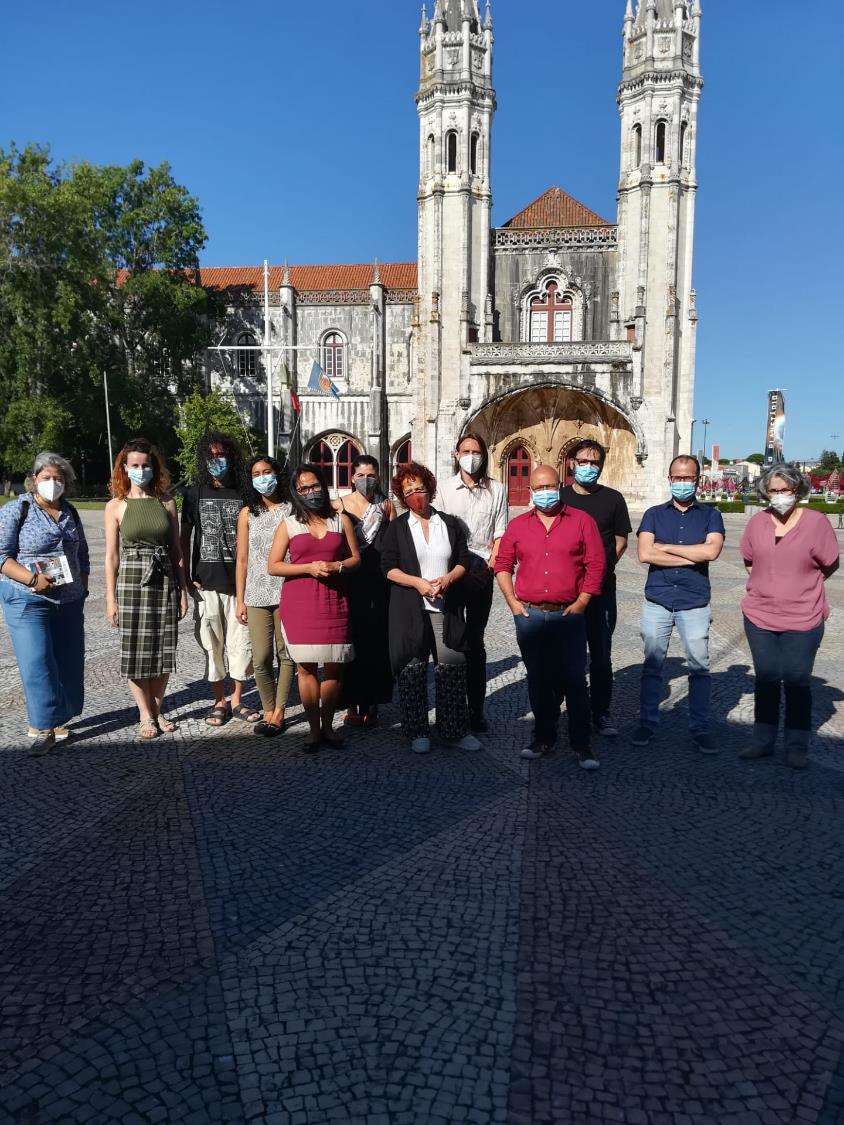 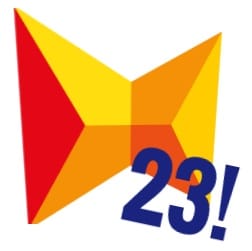 Building local networks
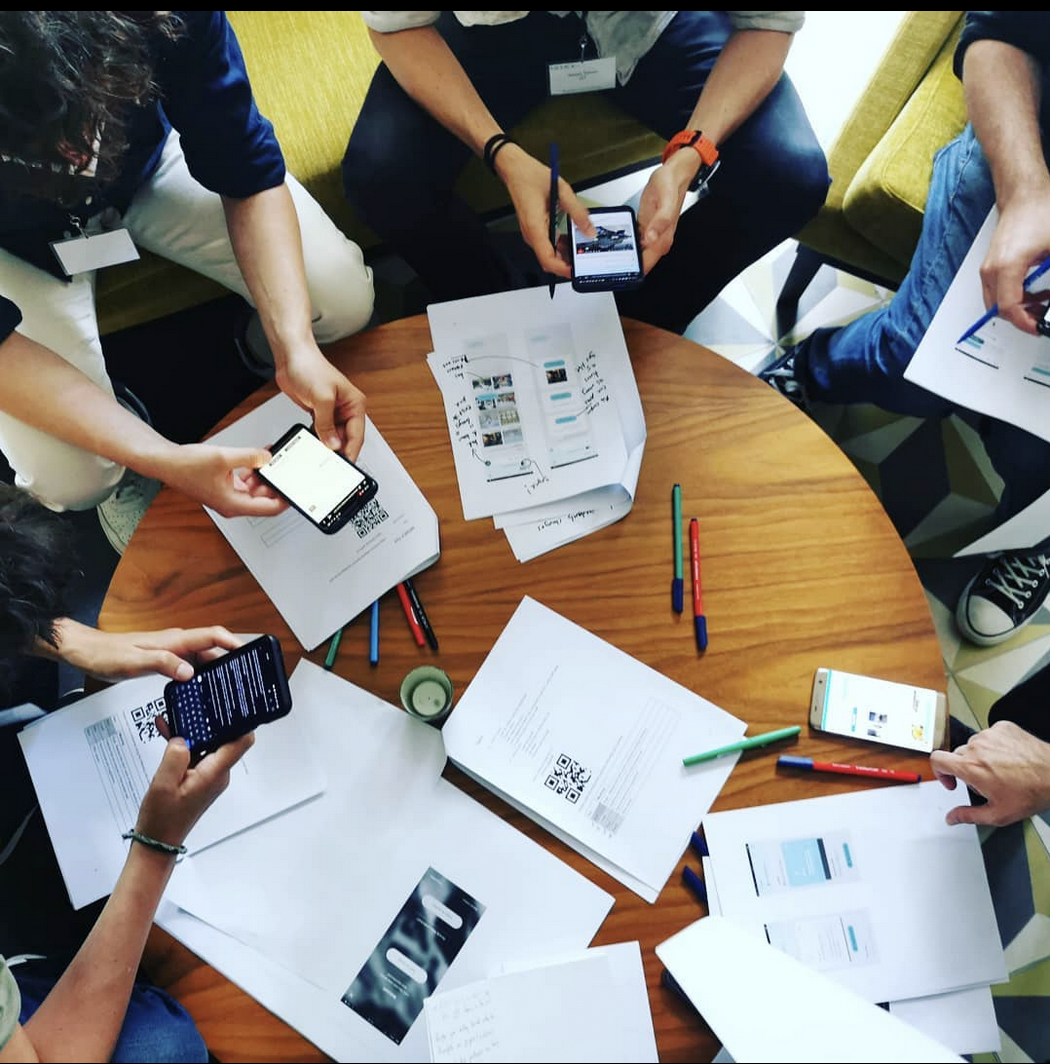 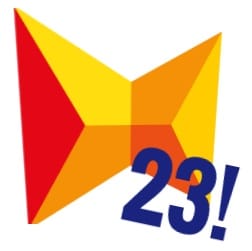 App development and co-design
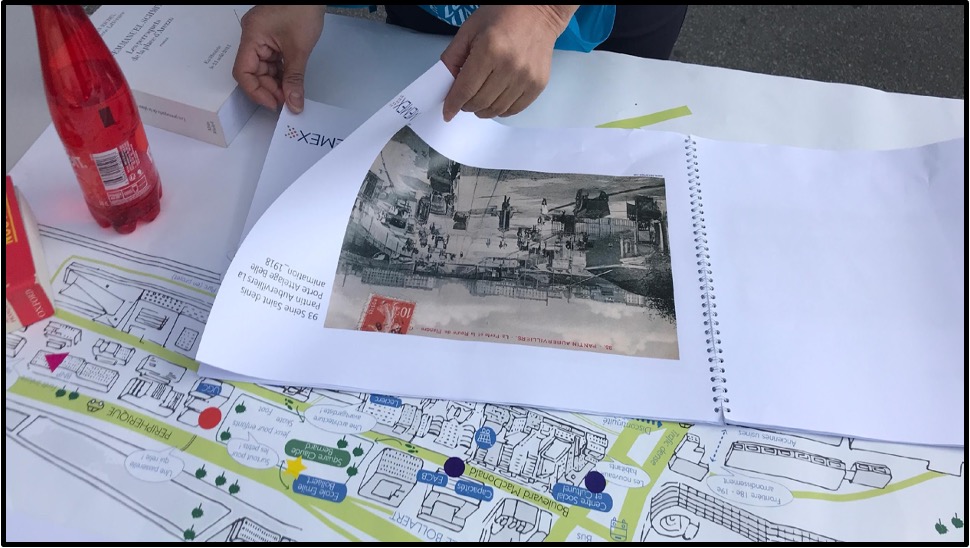 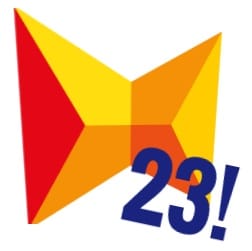 Pilot mobilization
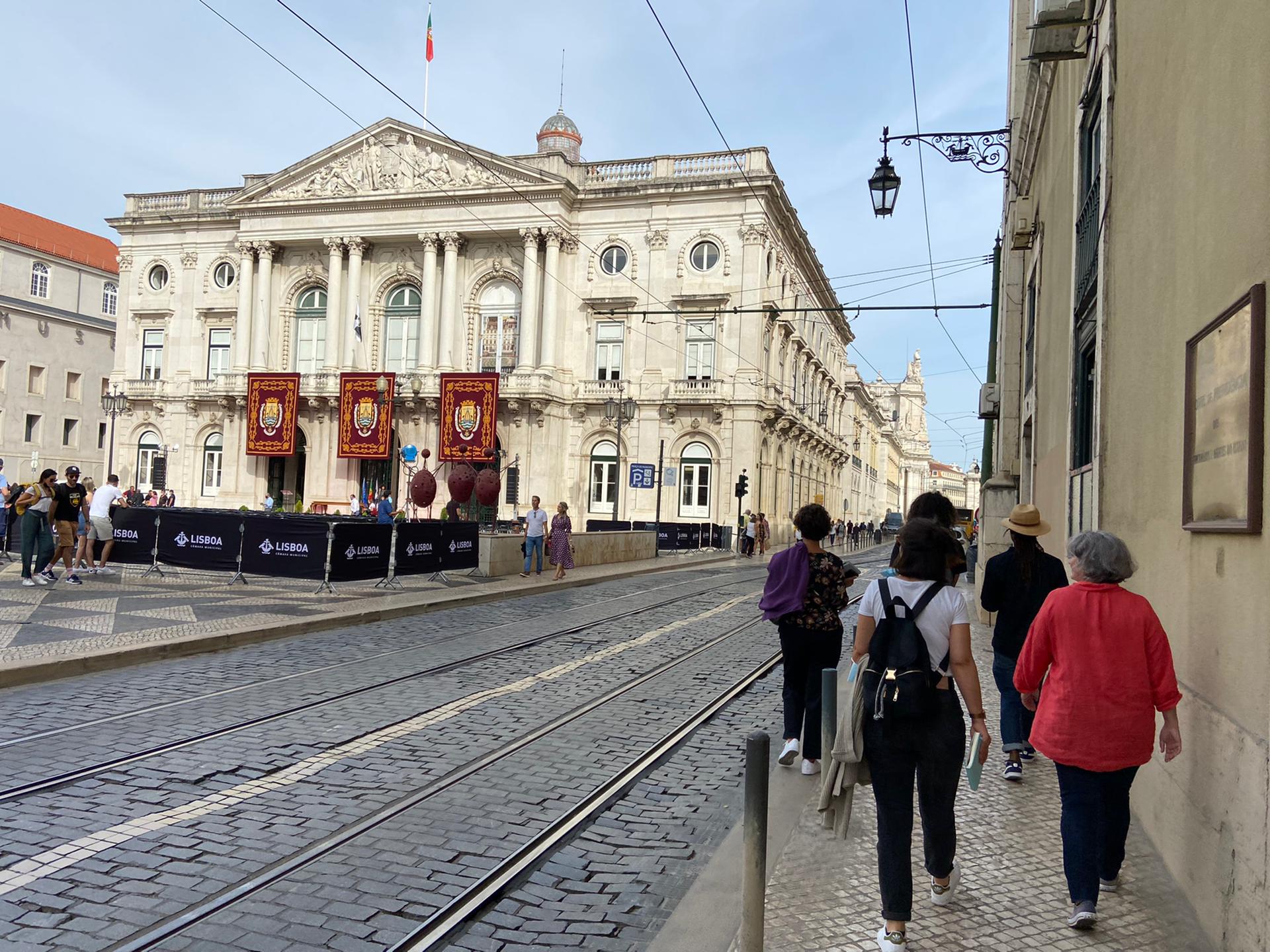 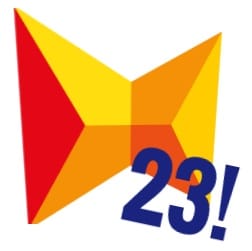 Storytelling workshops
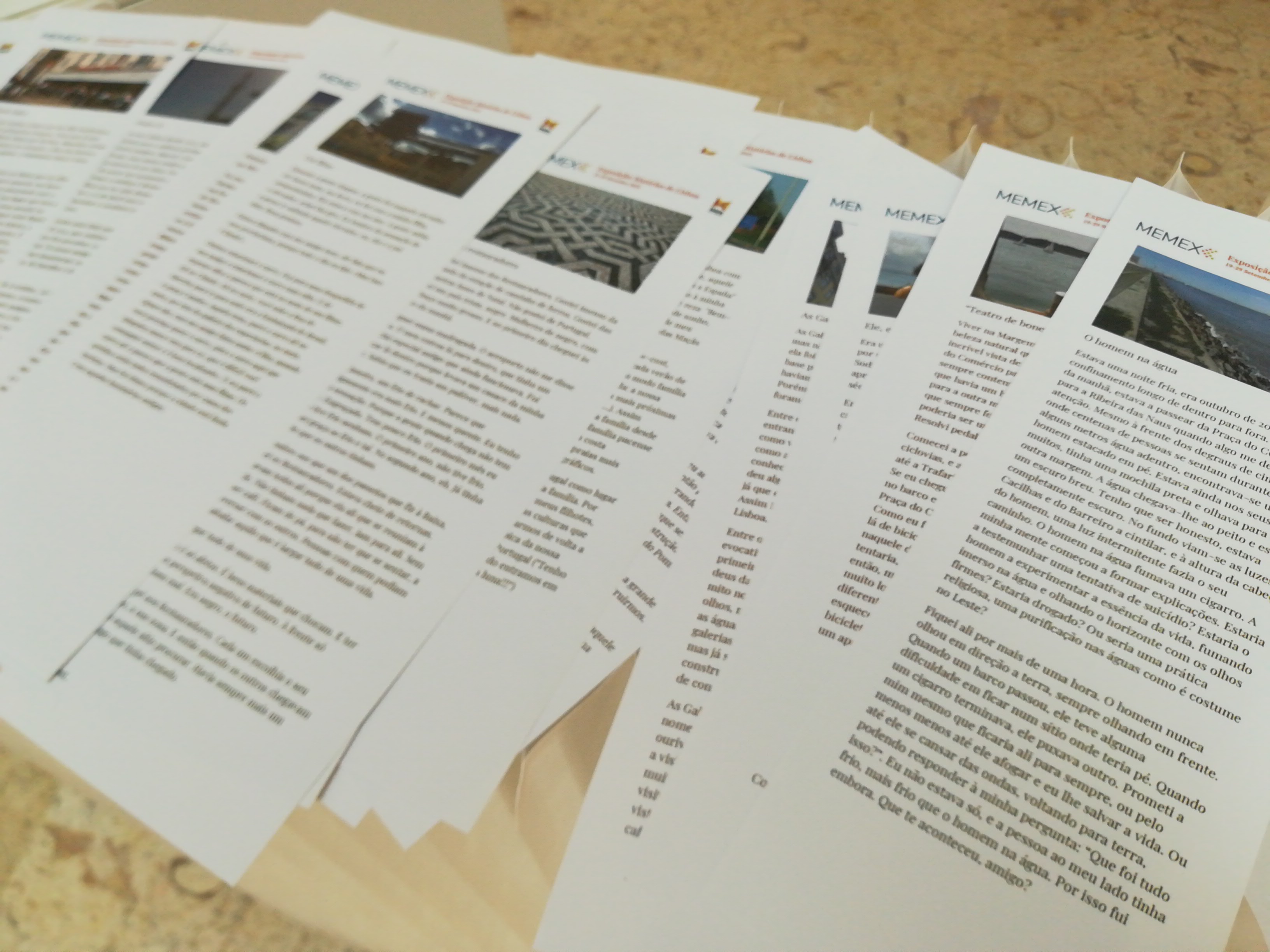 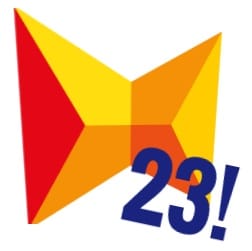 Workshop results
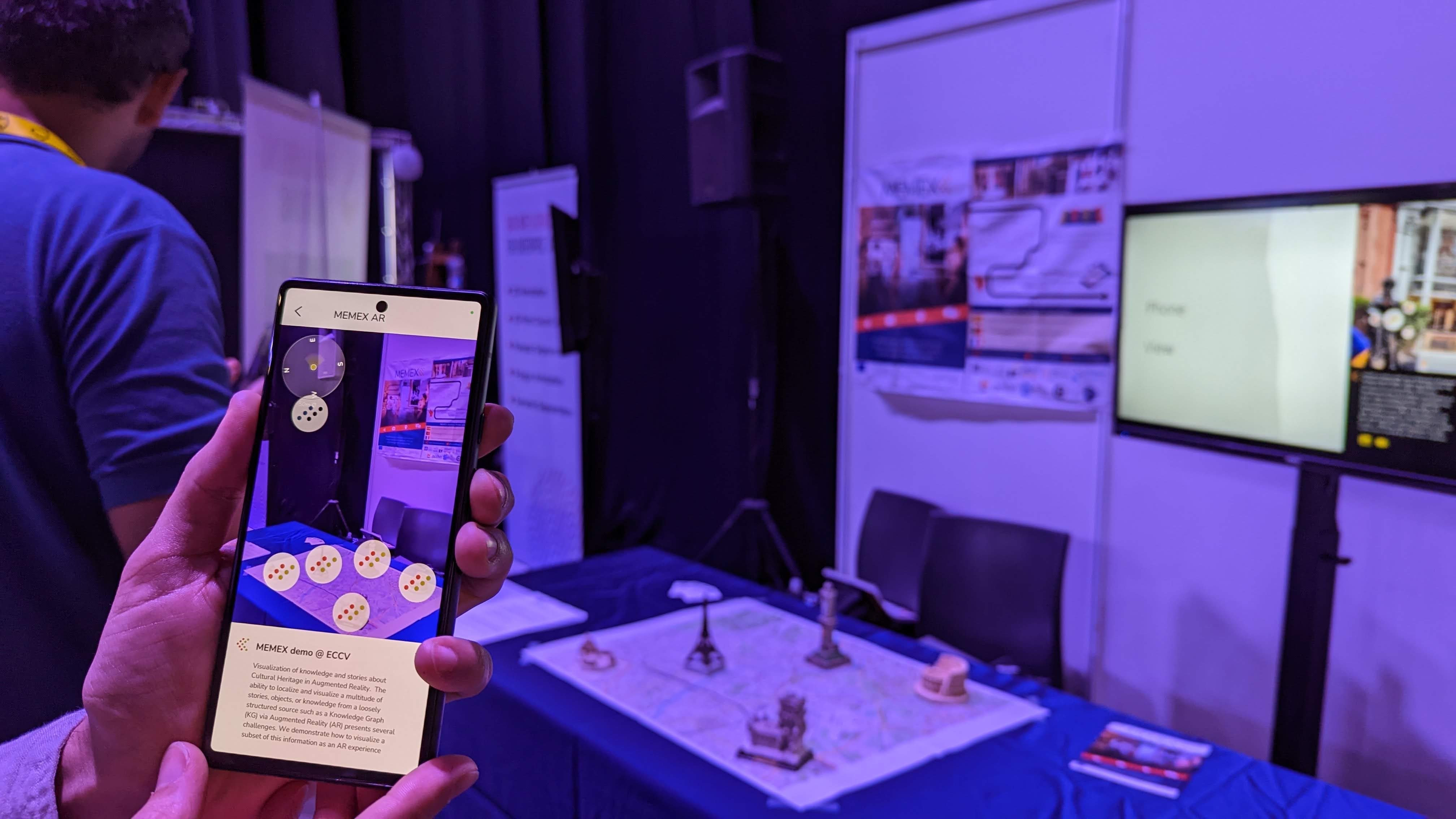 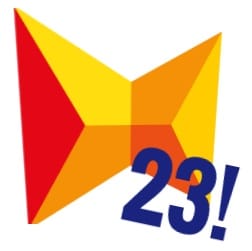 Using the MEMEX App
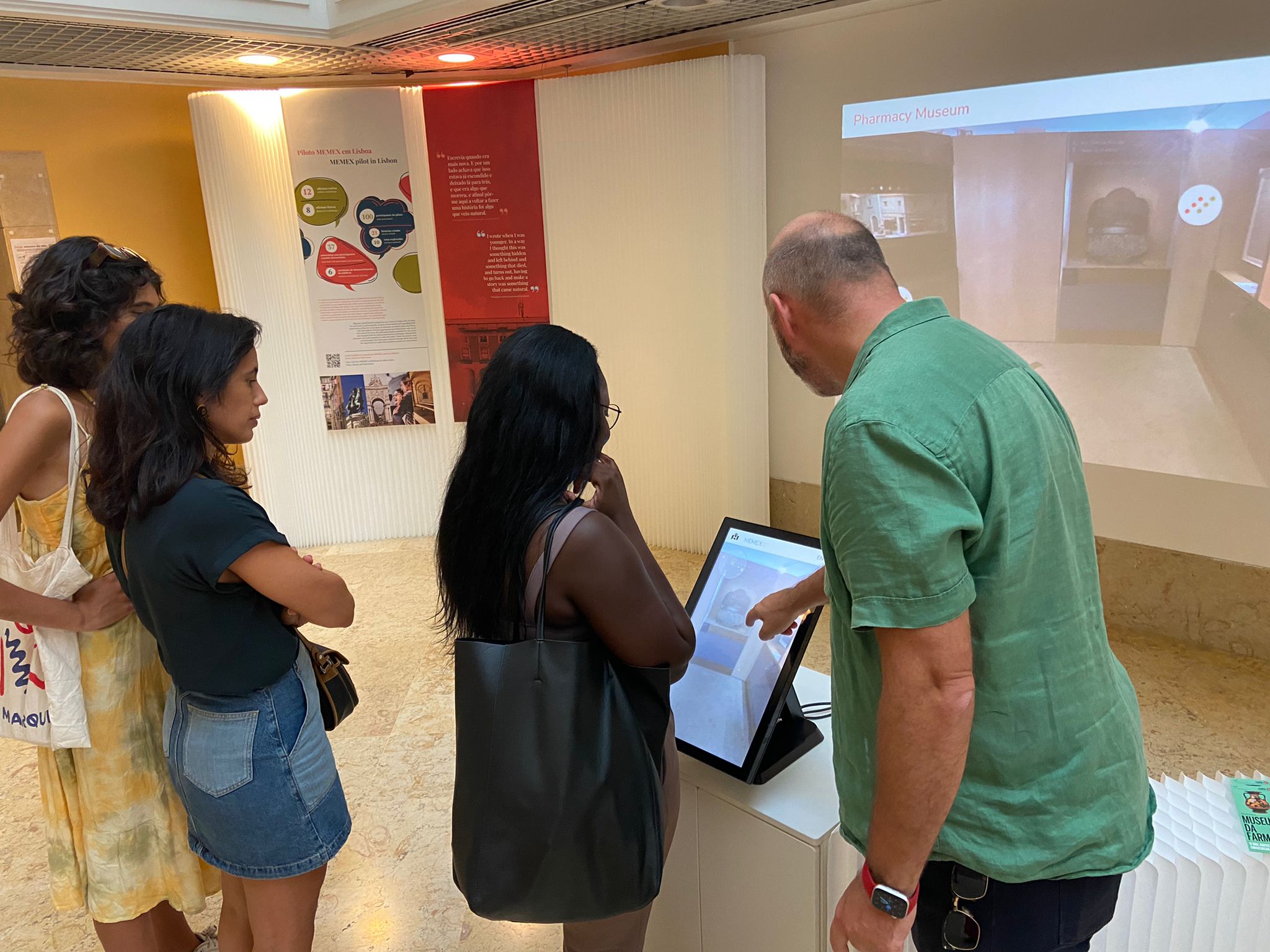 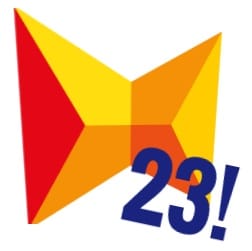 Community outreach and exhibition
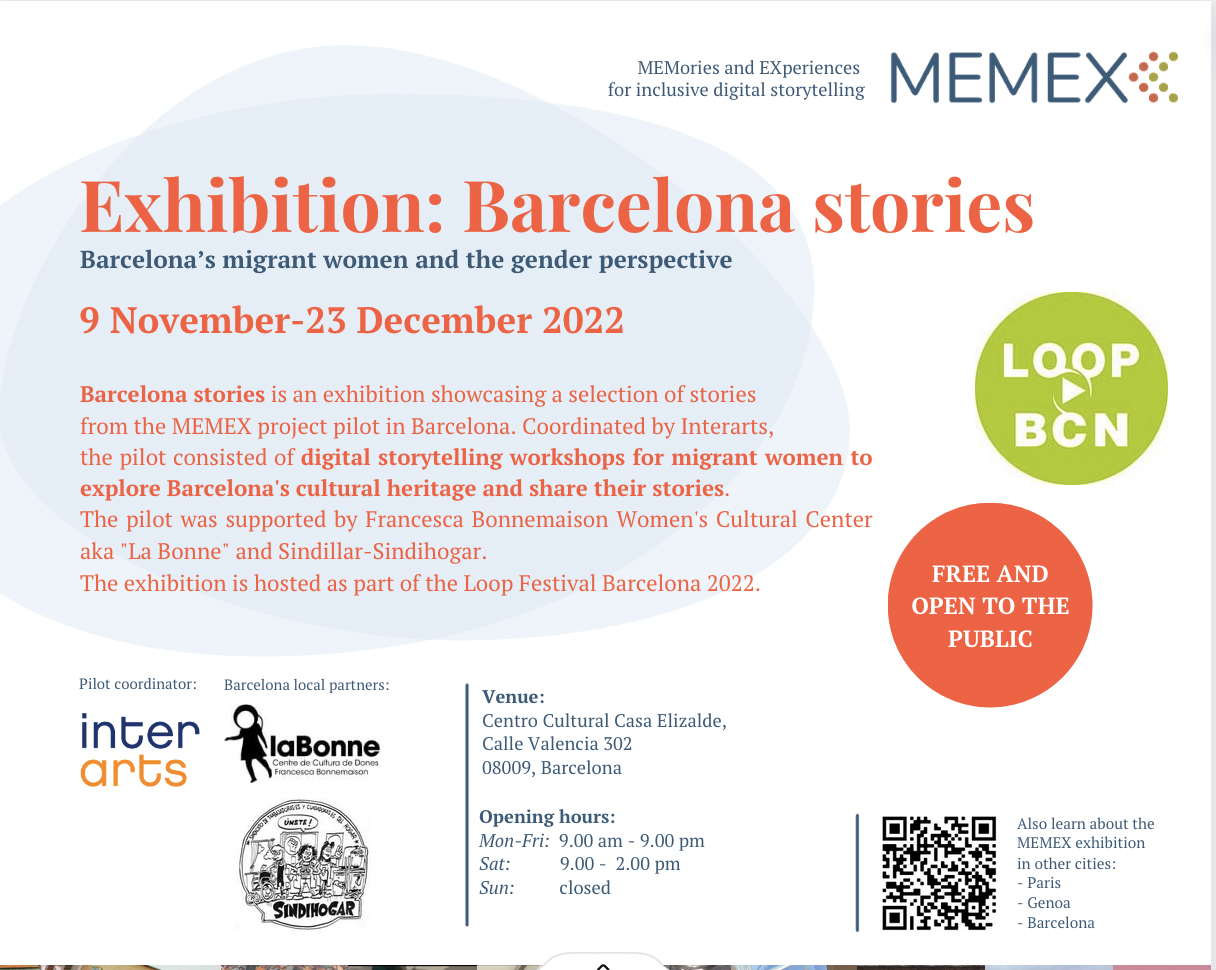 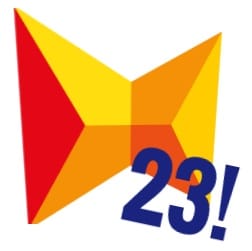 Community outreach and exhibition
Contacts
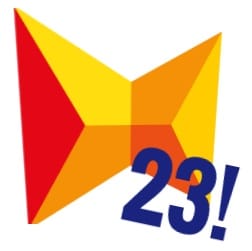 Thank you for your attention!
Follow us
   	  https://memexproject.eu/

	  @memexproject

Contact us
ivo.oosterbeek@mapadasideias.pt
catarina.gomes@mapadasideias.pt
alessio.delbue@iit.it
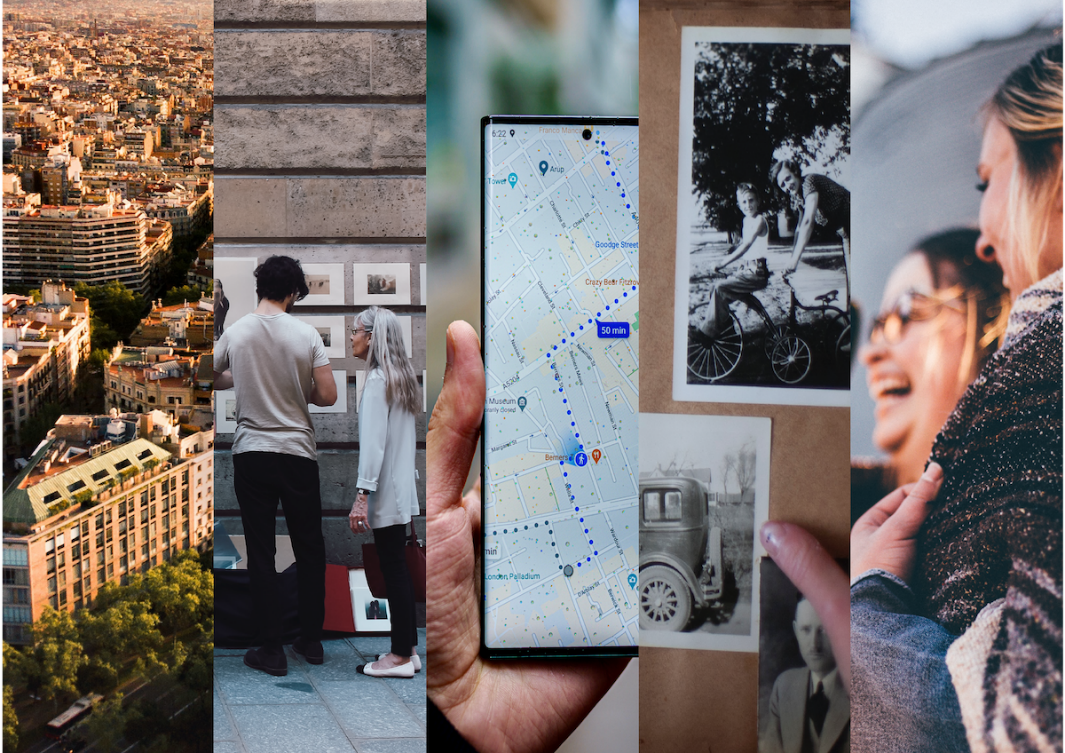 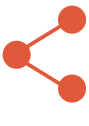 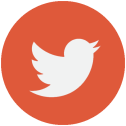 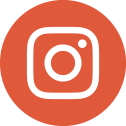